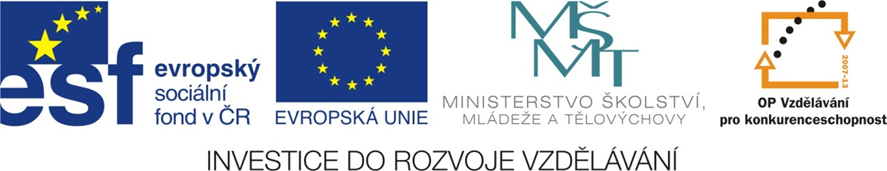 Anotace
Co představuje 1 
Zpaměti vypočítej  1
Budeš to umět dřív než se objeví výsledek?
1 procento je jedna setina ze základu ( celku ).

1 = 0.01 =
Zpaměti doplň 1

Z 1m je ……..cm
Z 1 km je ……m
Z 1 m je ……..mm
Z 1 t je ……….kg
Z 1 q je……….kg
Z 1 kg je ……..g
Z tisíci Kč……..Kč
Z 1 h je ……….s
Z 1 hl je ……….l
Z 1  …………
%
Zpaměti doplň 1

Z 1m je       1   cm
Z 1 km je  10    m
Z 1 m je    10   mm
Z 1 t je       10   kg
Z 1 q je        1   kg
Z 1 kg je    10   g
Z tisíci Kč   10   Kč
Z 1 h je       36  s
Z 1 hl je         1  l
Z 1          10
%
Zpaměti doplň 1

Z 1 t je ……… …q
Z 1 t je …………..g
Z 1 t je …………..kg
Z 1 ha ……………a
Z 1 ha je………..
Z  1 a je …………
Z 1 …………….
Z 1 km ……………mm
Z 1 hl ……………..dl
 Z 1……………l
%
Zpaměti doplň 1
Z 1 t je ……… …q
Z 1 t je 0.1q
 
Z 1 t je …………..g
Z 1 t je 10000g

Z 1 t je …………..kg
Z 1 t je 10kg

Z 1 ha ……………a
Z 1 ha 1a 

Z 1 ha je………..
Z 1 ha je 100
Zpaměti doplň 1%
Z  1 a je …………
Z  1 a je 1

Z 1 …………….
Z 1 100

Z 1 km ……………mm
Z 1 km 10000mm

Z 1 hl ……………..dl
Z 1 hl 10dl

Z 1……………l 
Z 1l
Citace:
Veškerý text je práci autora. Dne 18. 4 2012